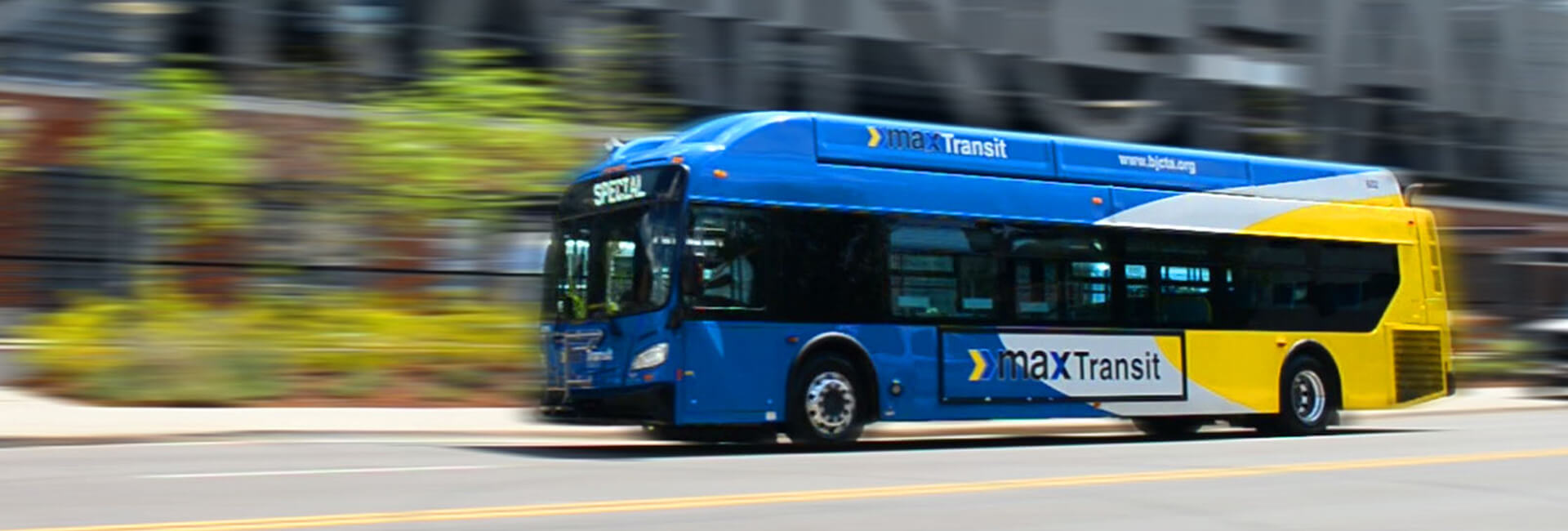 Moving Forward with MAX
2020-2021 Comprehensive Operational Analysis
Draft Network Plan
1
BJCTA QUICK FACTS
BJCTA was created by legislative act in 1972
MAX (Metro Area Express) tagline was created in 1982 
BJCTA is funded by local and Federal funds. Local funds include the Jefferson County sales tax distribution, a Beer Tax, Ad Valorem Property Tax and farebox revenues
Approximately 275 employees

Fleet
  40 Paratransit buses  70 Fixed route buses                                    2 Microtransit buses (MAX Direct)
2
THE PAST.  THE PRESENT. THE FUTURE.
3
MAJOR INITIATIVES FY2021 - FY2022
Bus Rapid Transit - Birmingham Xpress
BRT Safety Security Program, Ridership Forecast, Community Education 
Transit Development Plan/Comprehensive Operational Analysis (TDP & COA)
Customer & Community Satisfaction Surveys
Human Resources Studies
Operations & Maintenance Center 
Strategic Plan
Performance Measurement & Benchmarking (KPI)
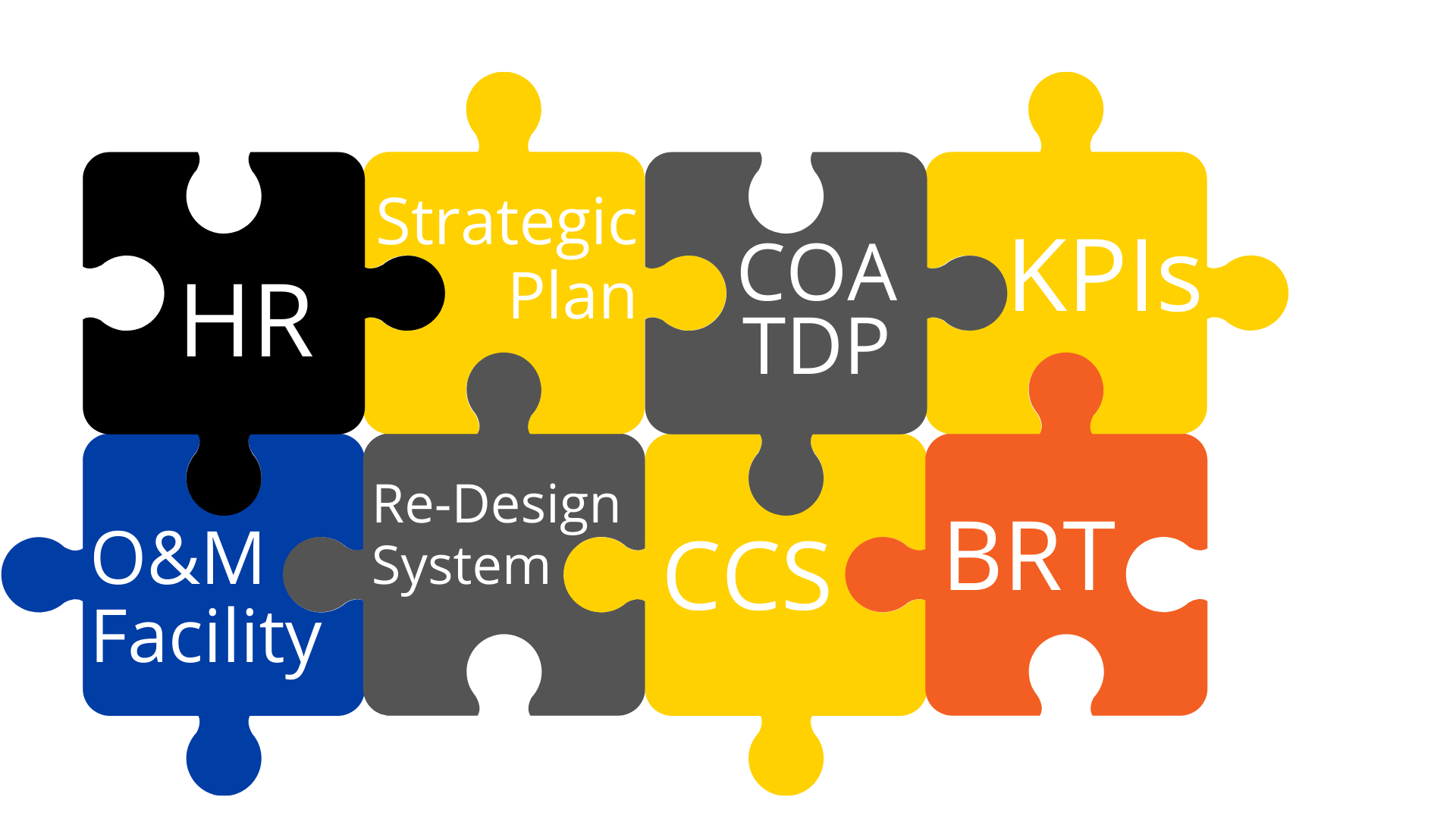 4
CURRENT PROJECTS
NeoGov for Human Resources  
Implement a full HR system for BJCTA.  ETC 3/2021
Ecolane Fixed Route Phase 1-4  
Replace AVAIL CAD/AVL .  ETC 4/2021 (Phase 1)
Automated Passenger Counter (APC)  Pilot   
Pilot New APC to replace InfoDev  APCs . Partner with Ecolane Fixed Route.  ETC 2/2021
Apollo Camera Retrofit  Phase 2
Complete the upgrade of cameras for buses.  ETC 4/2021
Security Camera Service and Support  
Install and Upgrade current Facilities cameras. Support contract for 3 years.   ETC 3/2021
New Flyer Electric Bus (2)
BRT CNG Busses
Paratransit Busses
5
GOING FORWARD 2020-2025
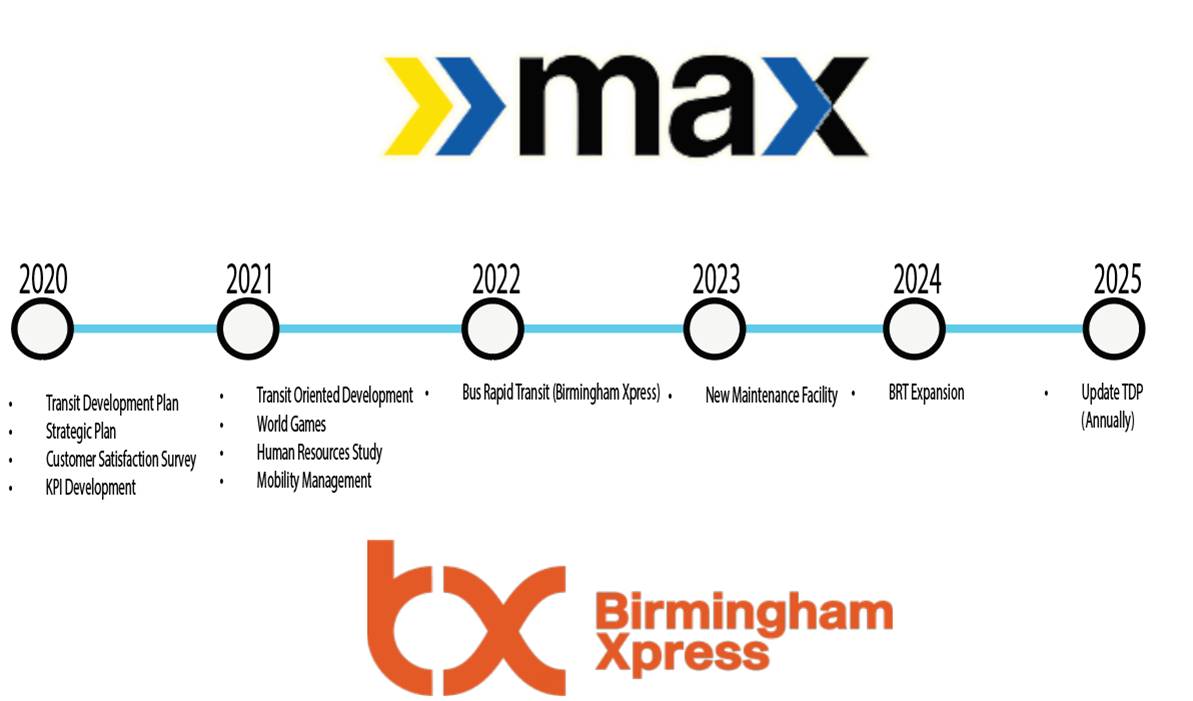 Transit Development Plan
Strategic Plan
Customer and Community  Satisfaction Survey
KPI Development
Human Resources
Mobility Management
Transit Oriented Development
Transit Development Plan
Strategic Plan
Customer and Community  Satisfaction Survey
KPI Development
Human Resources
Mobility Management
A&E Services for O&M Facility
Bus Rapid Transit
Transit Development Plan
World Games
Mobility Management
A&E Services for O&M Facility
New Maintenance Facility
Transit Development Plan
BRT Expansion
New Maintenance Facility
Transit Development Plan
Transit Development Plan
6
BJCTA Comprehensive Operational Analysis Remodeling the Transit Landscape A Foundation for the Future
7
7
COA PROJECT GOALS
Grow ridership and increase transit as a mode share
Retain current riders in the system
Encourage current riders to ride transit more often
Attract new riders to the network
Offer community partners a stronger value proposition
Support community plans and mobility needs
Improve economic opportunity and quality of life
Use resources efficiently for best financial value
8
Key Markets For MAX
9
Why Frequency Matters?
5 min
10 min
15 min
20 min
30 min
45 min
60 min
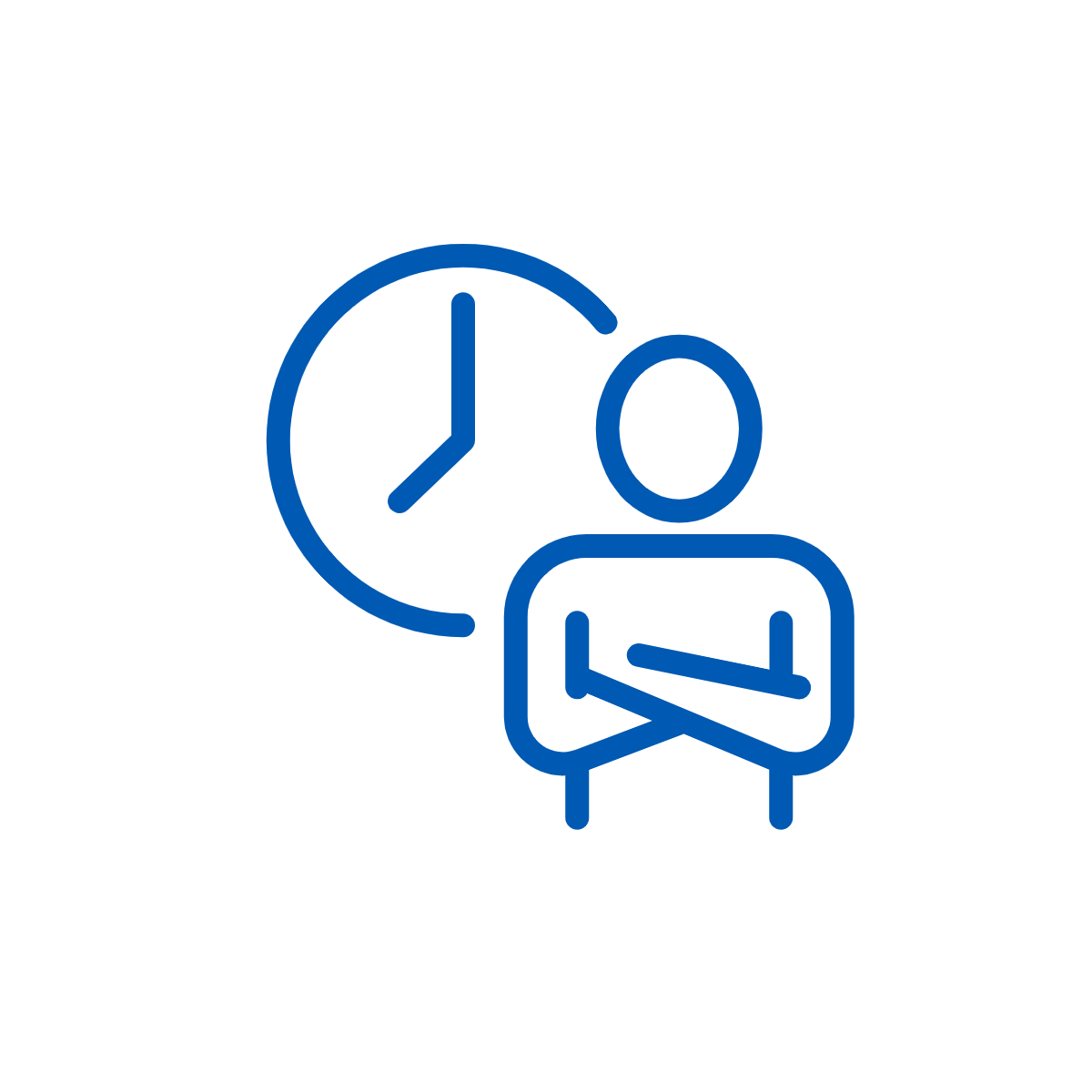 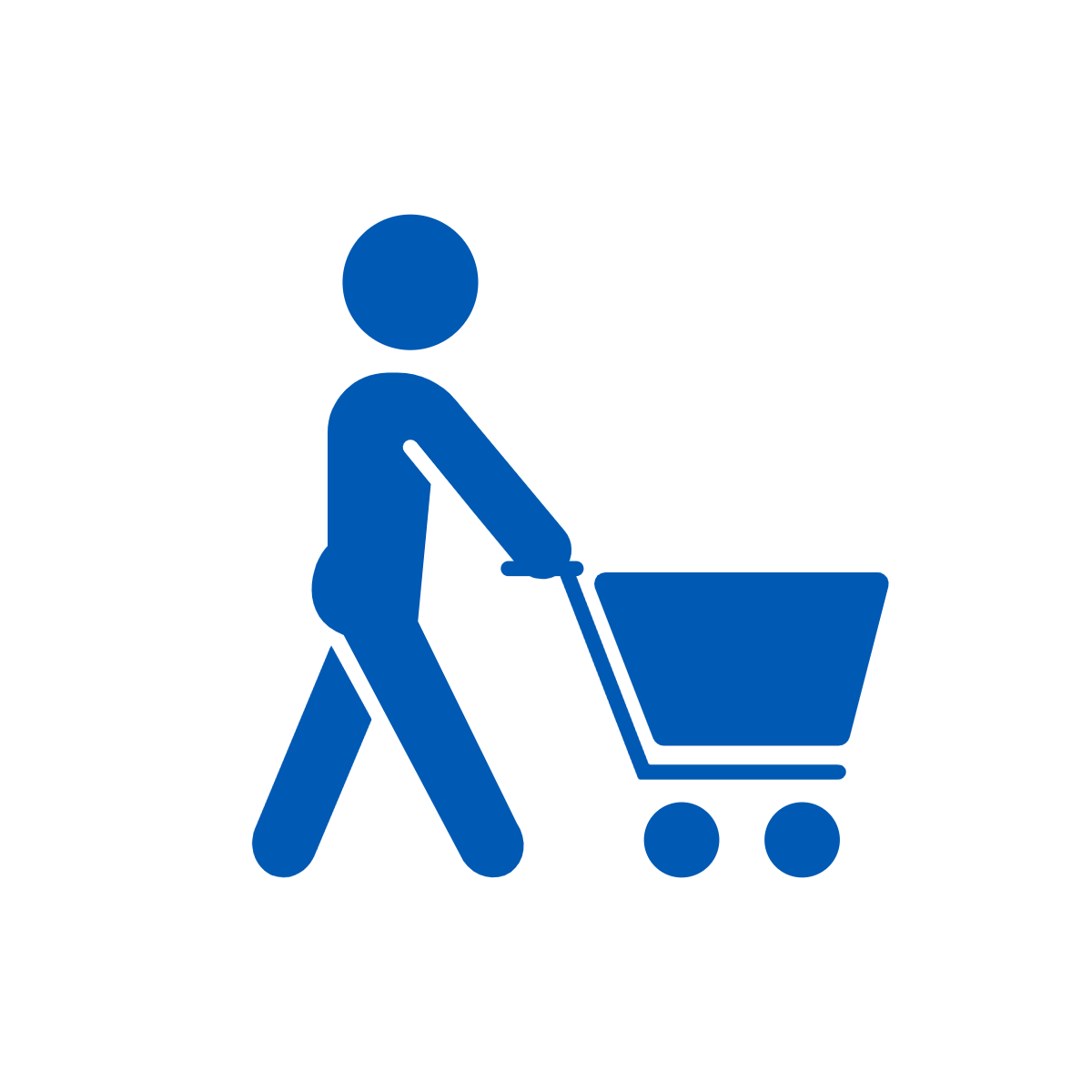 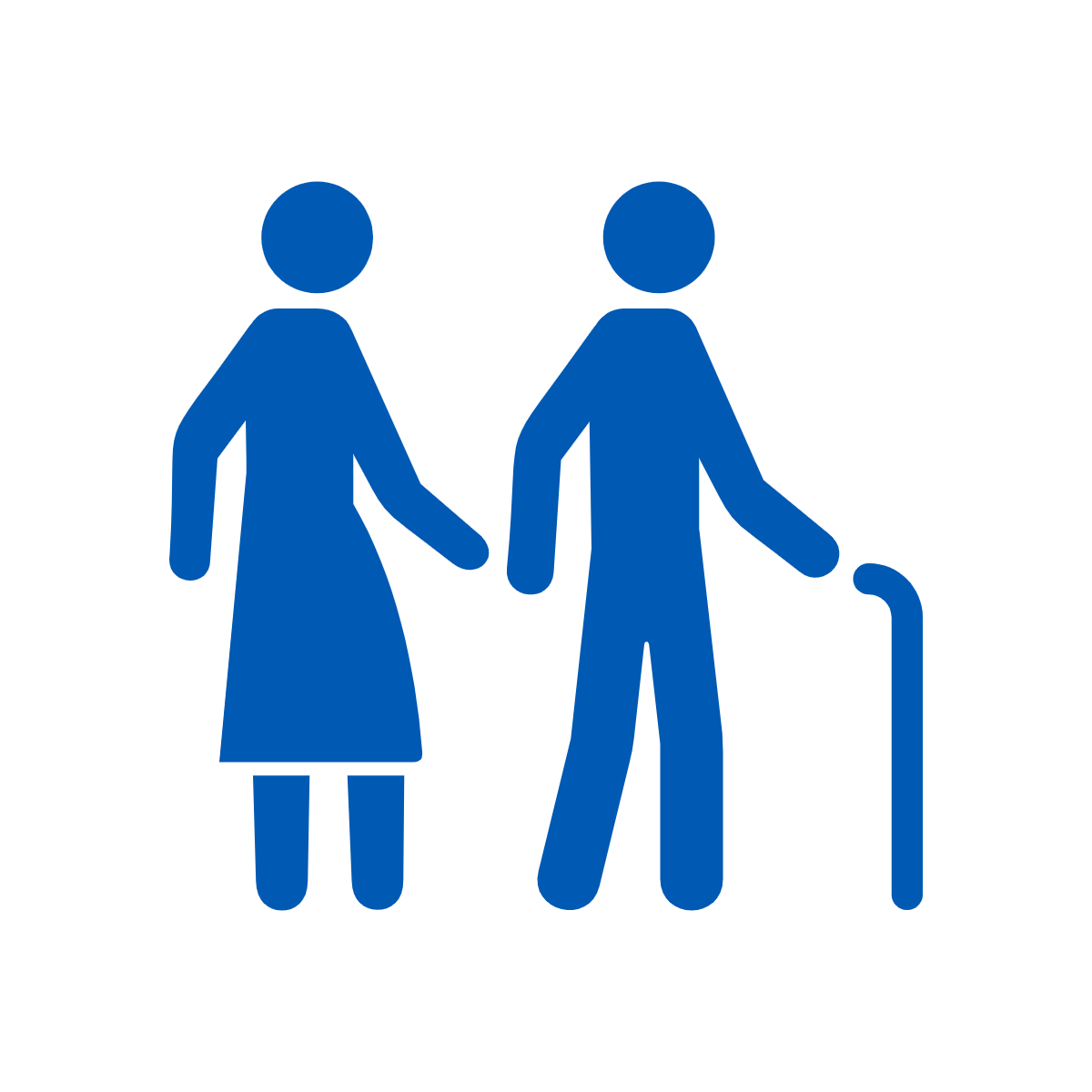 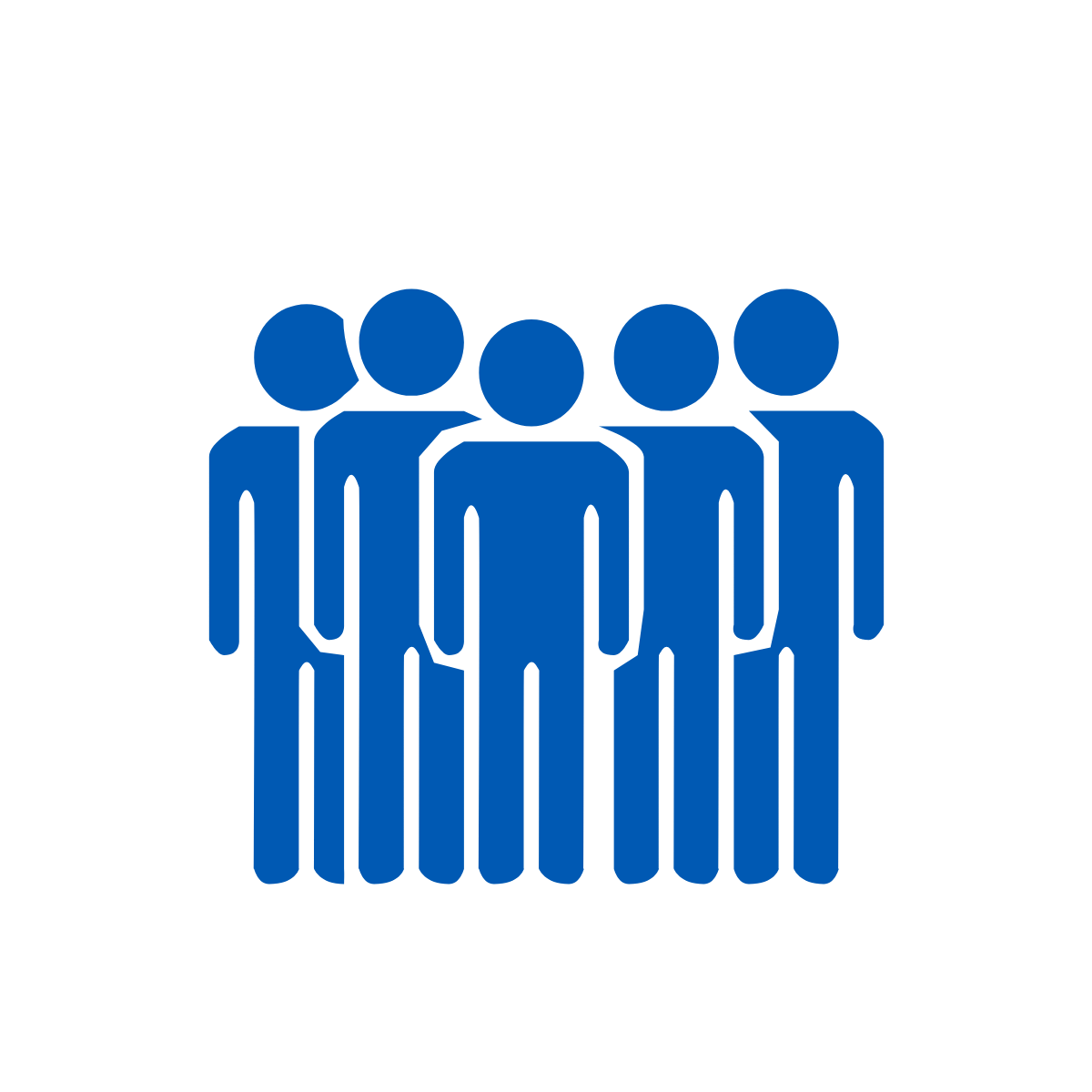 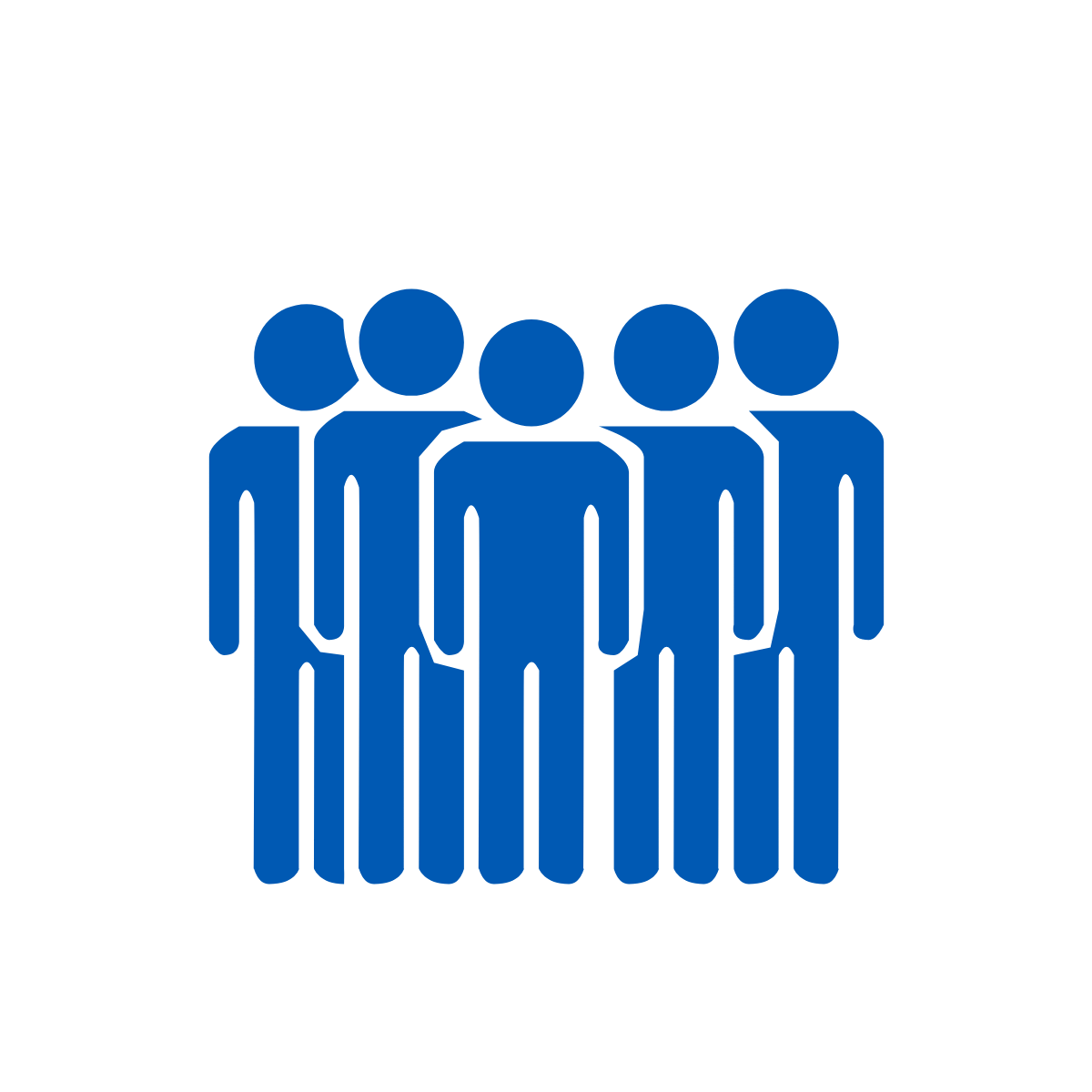 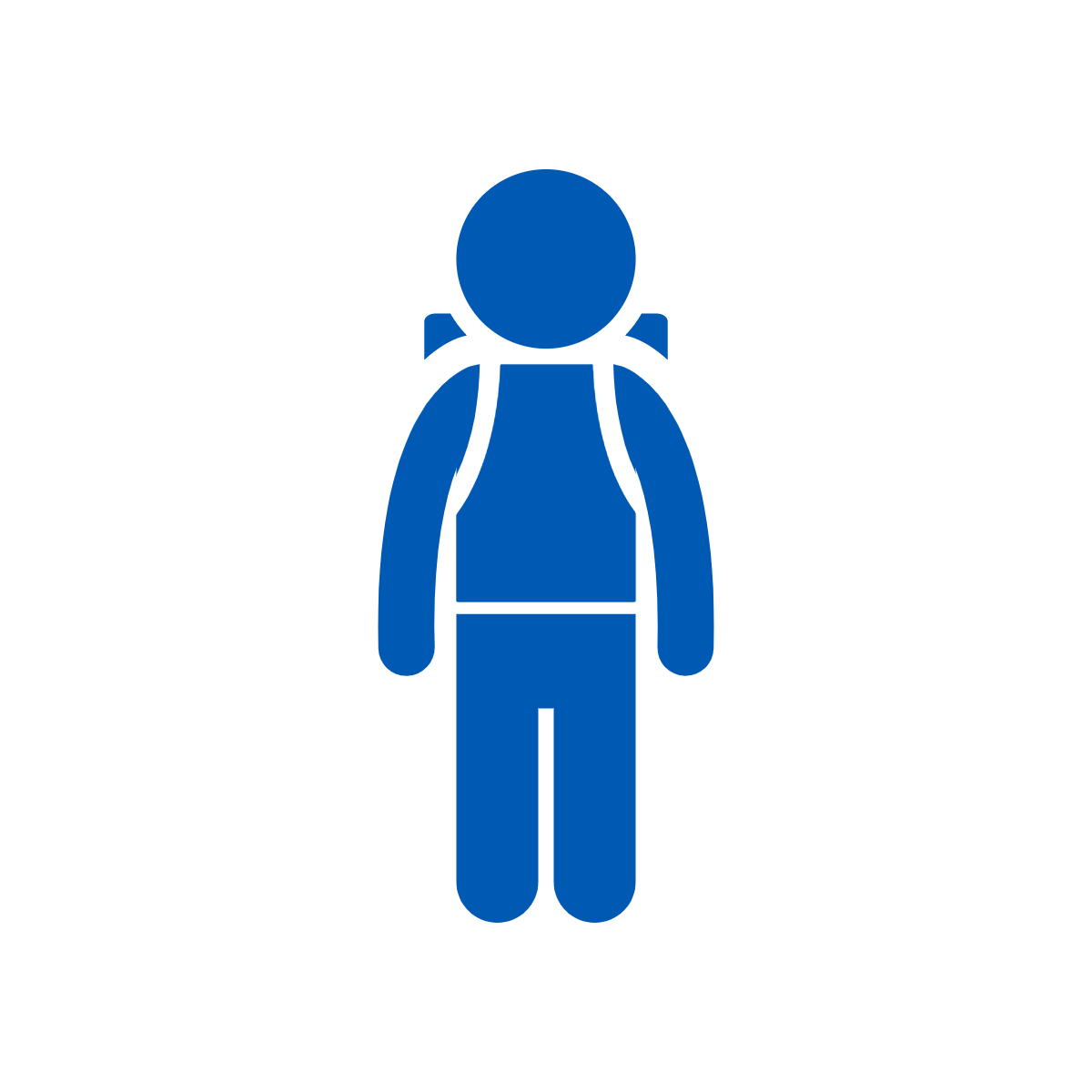 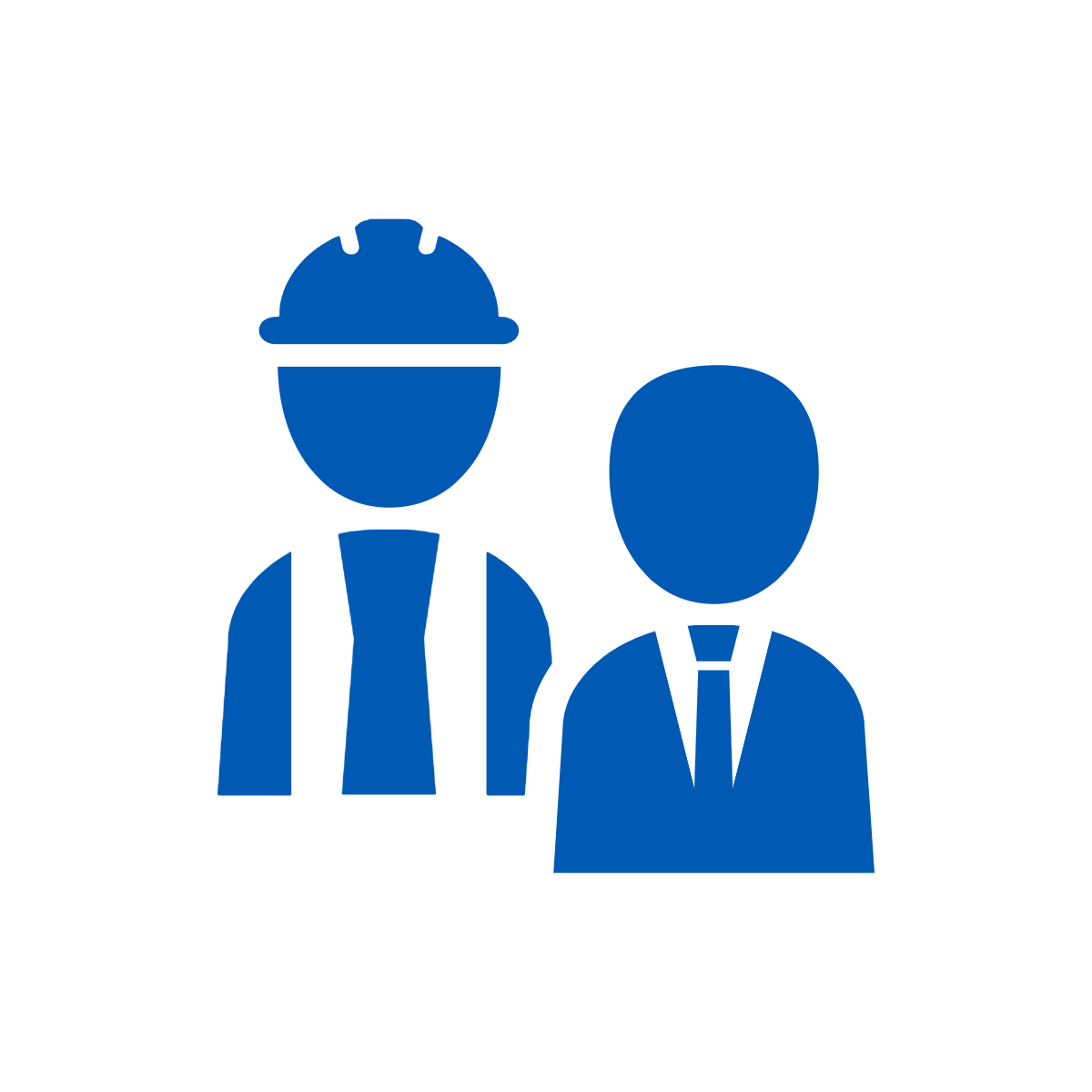 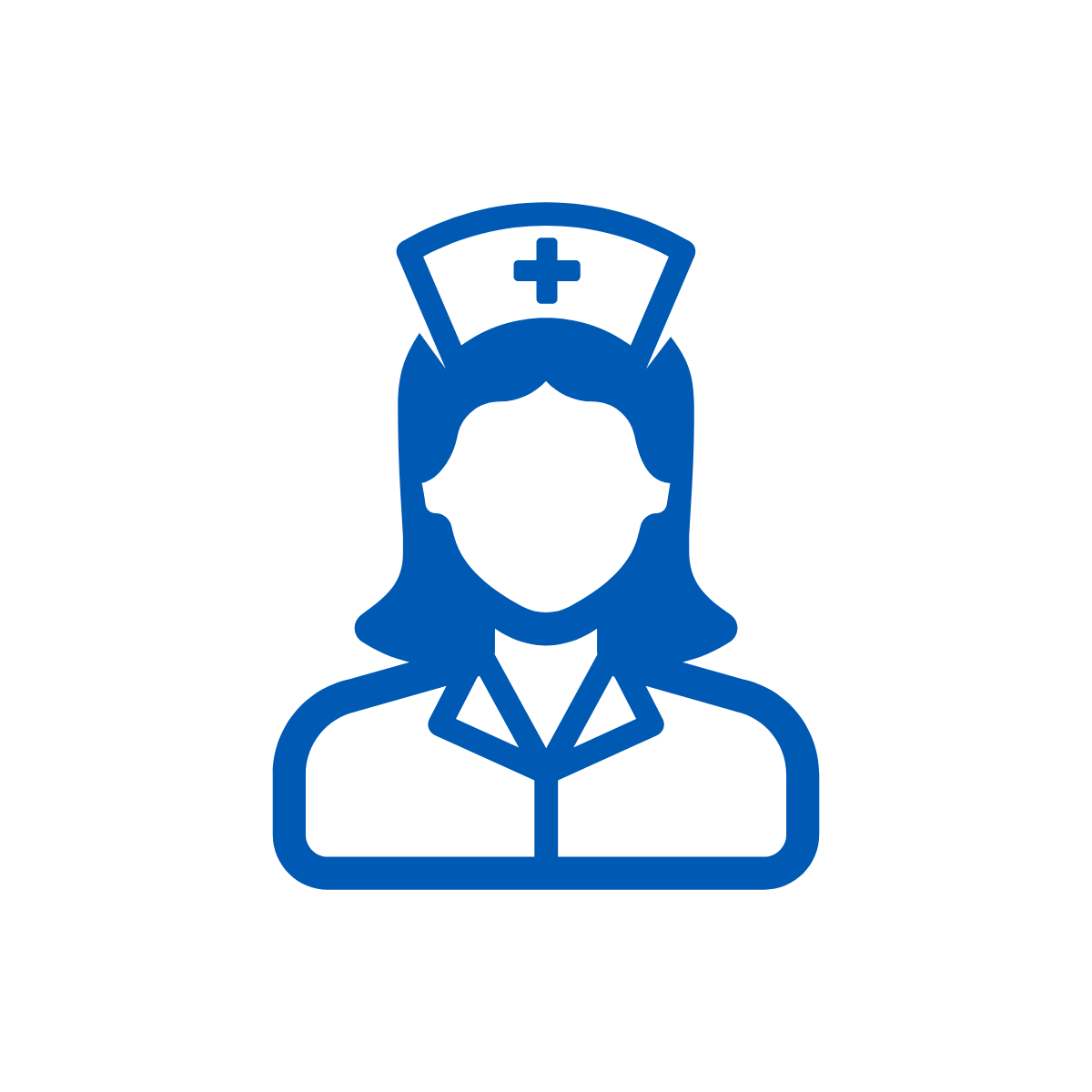 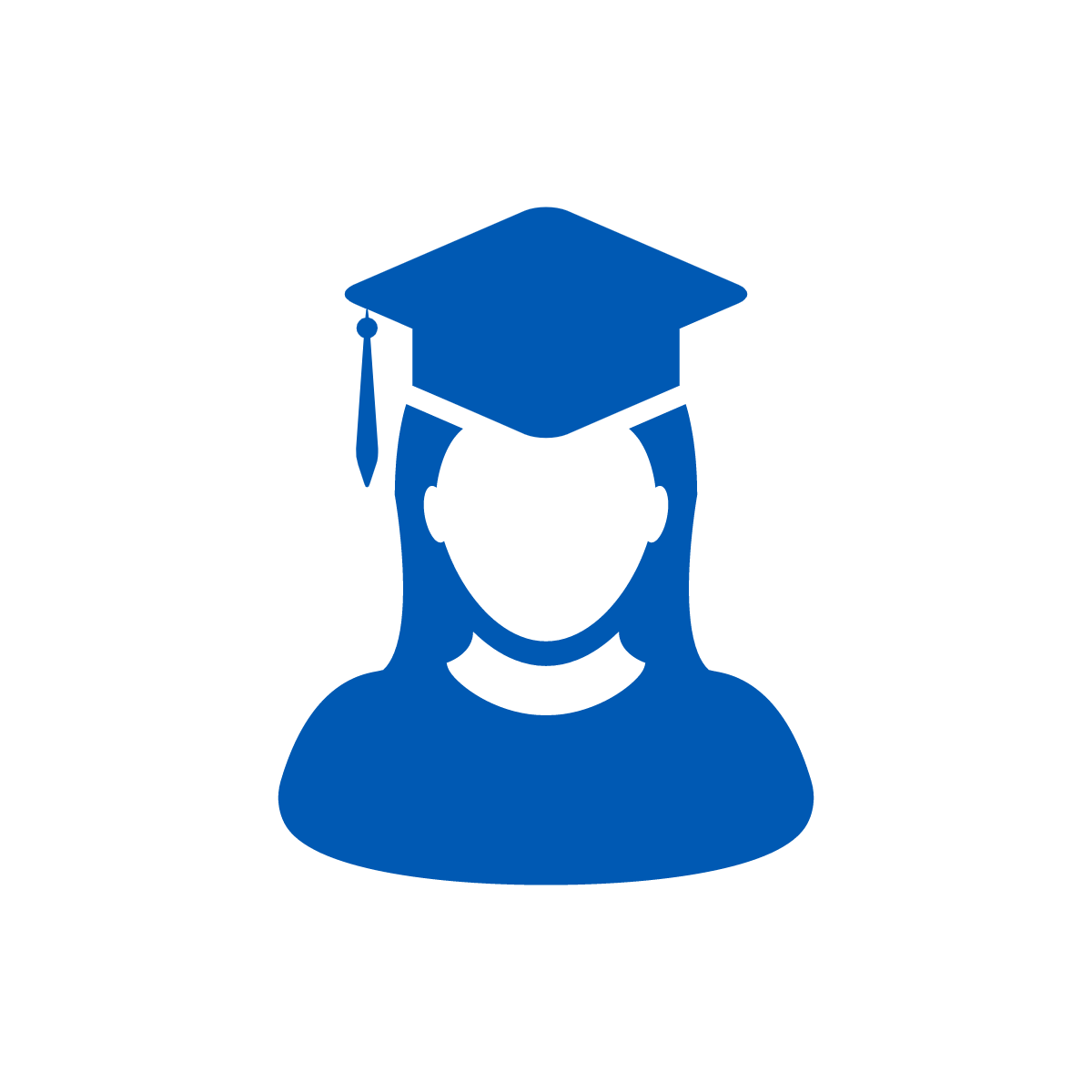 Full spontaneous use.
Many customers start to just “show and go” when they want to travel.
Useful for all trips and covers ½ hour shifts, but you travel when the schedule says you can.
Lifeline; ride only when there is no other choice; complicates timed transfers.
Lifeline; limits transit access.
Nearly all customers “show and go” without looking at the schedule.
Useful, but still limited to schedule times and not oriented to ½ hour shifts; complicates timed transfers.
Current MAX frequencies
10
[Speaker Notes: Mention clockface

Helps OTP; low-OTP even more problematic w/ hourly service.]
Why Invest in Transit?
Public transit mobility is needed to meet community sustainability objectives for economic growth and quality of life.
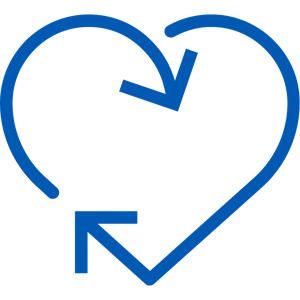 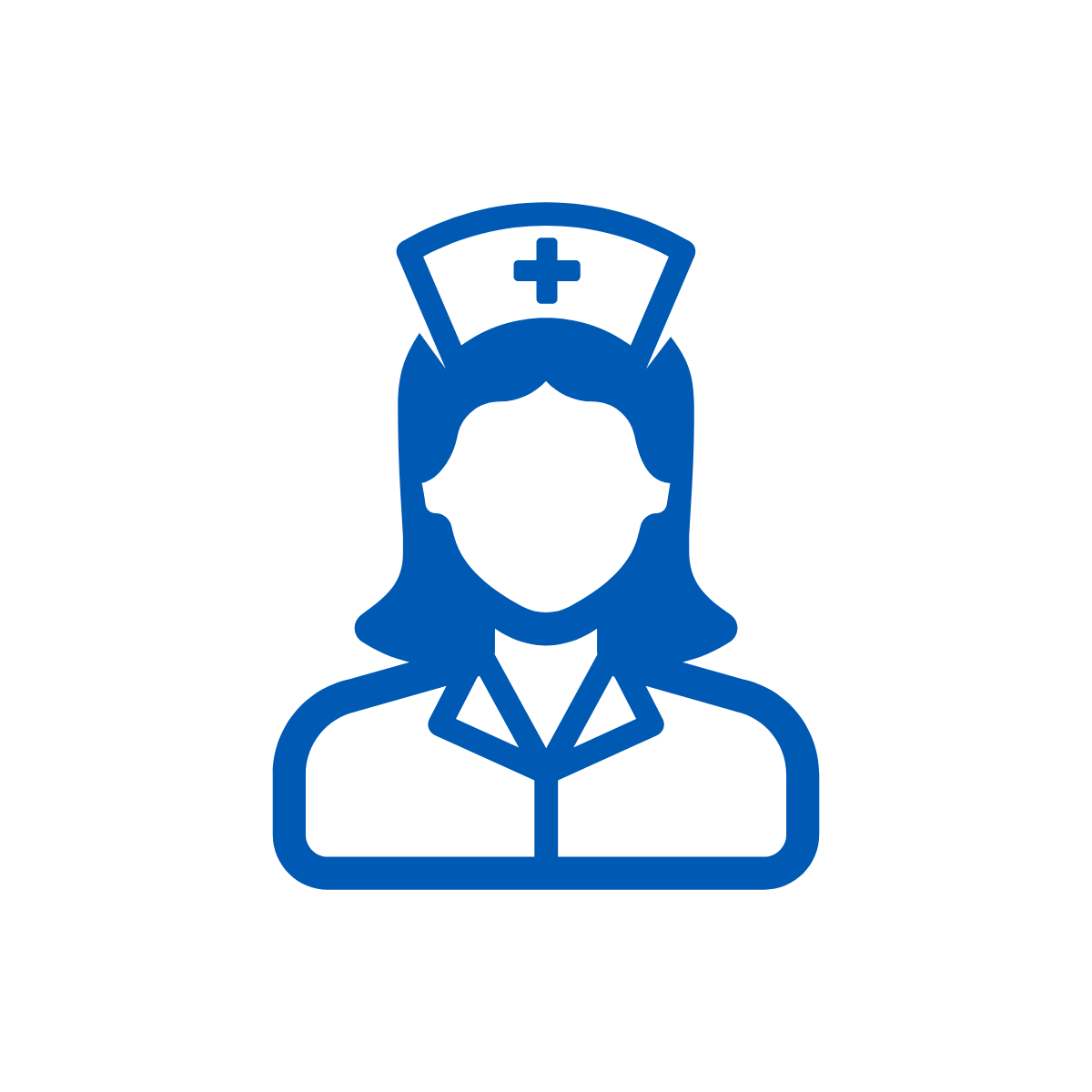 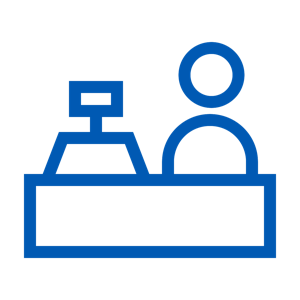 Transit connects people to both education and jobs – improving MAX means creating opportunities for people who need it most and supporting local businesses in attracting workers and customers.
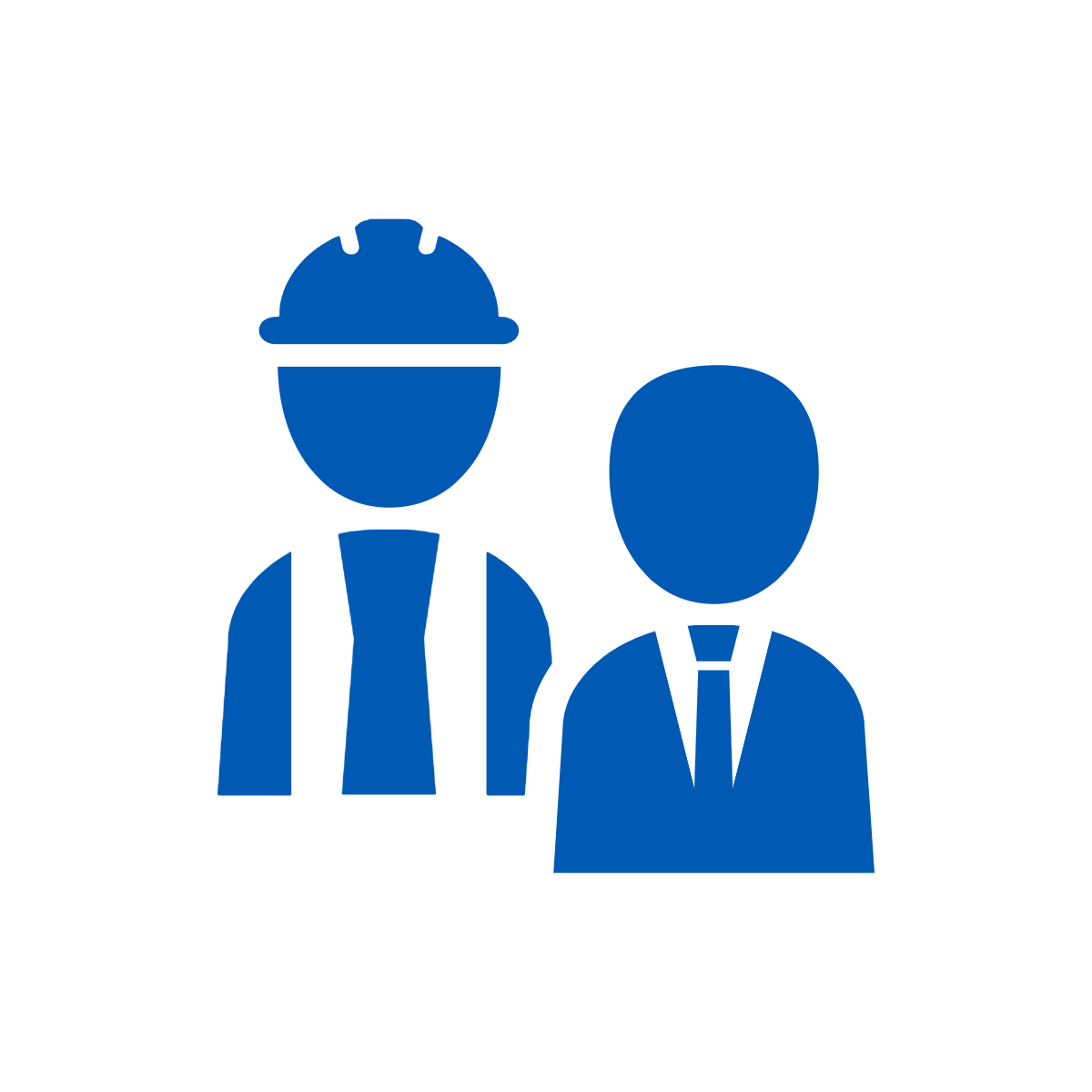 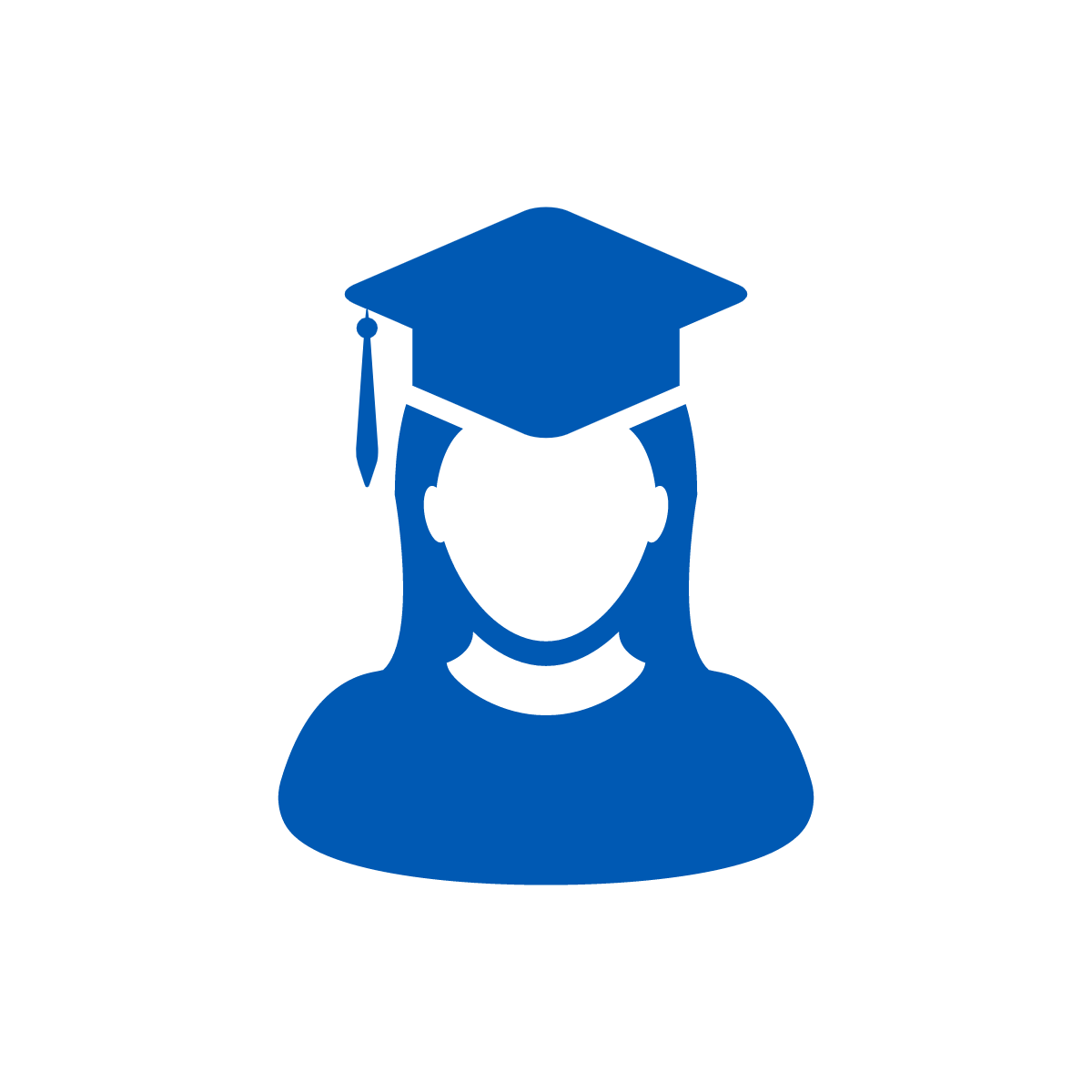 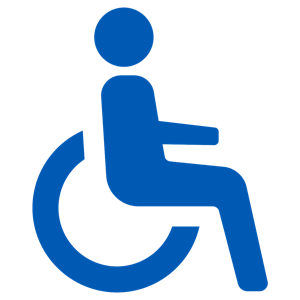 Enhanced MAX service provides mobility to those without options like seniors, youth (after-school), and households with limited choices.
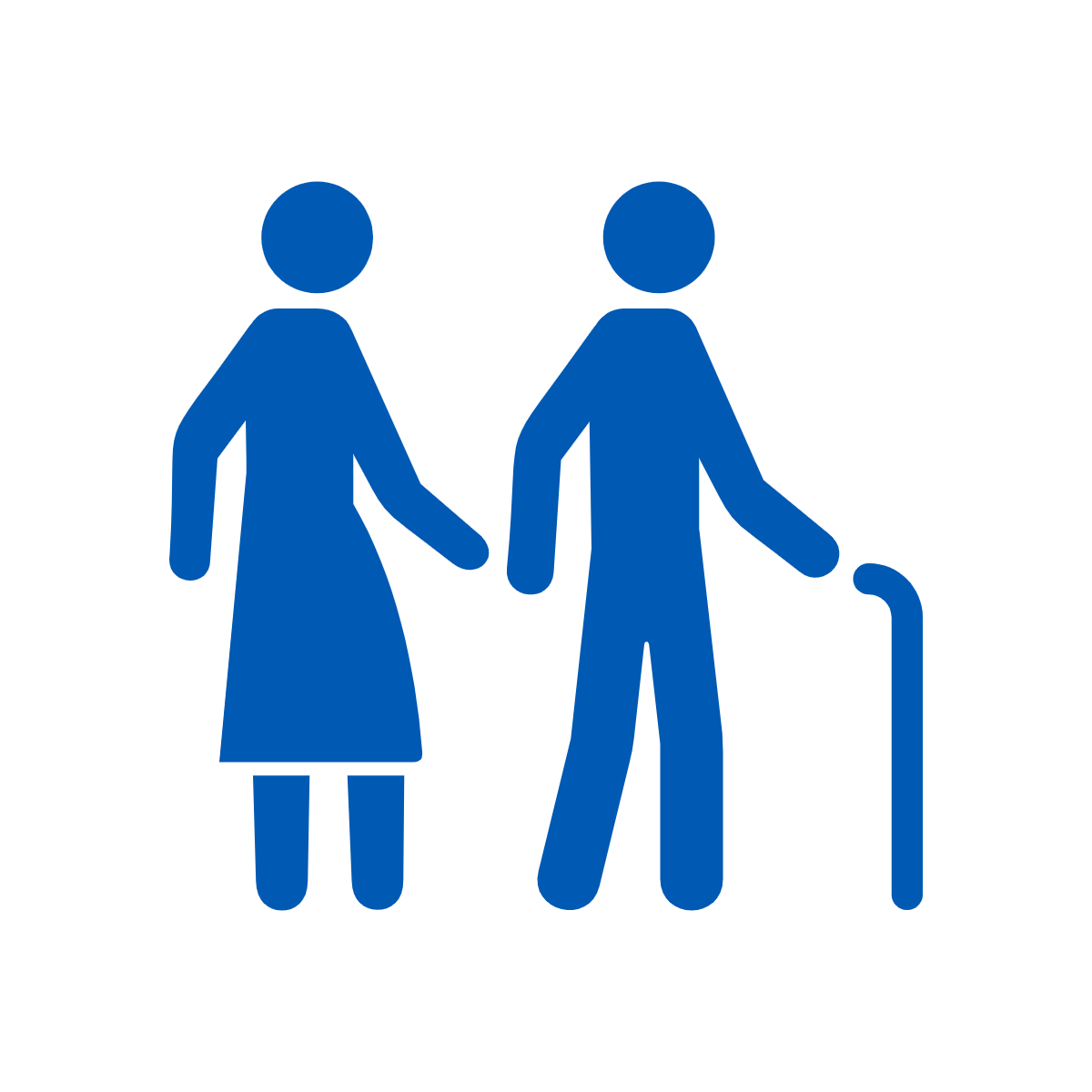 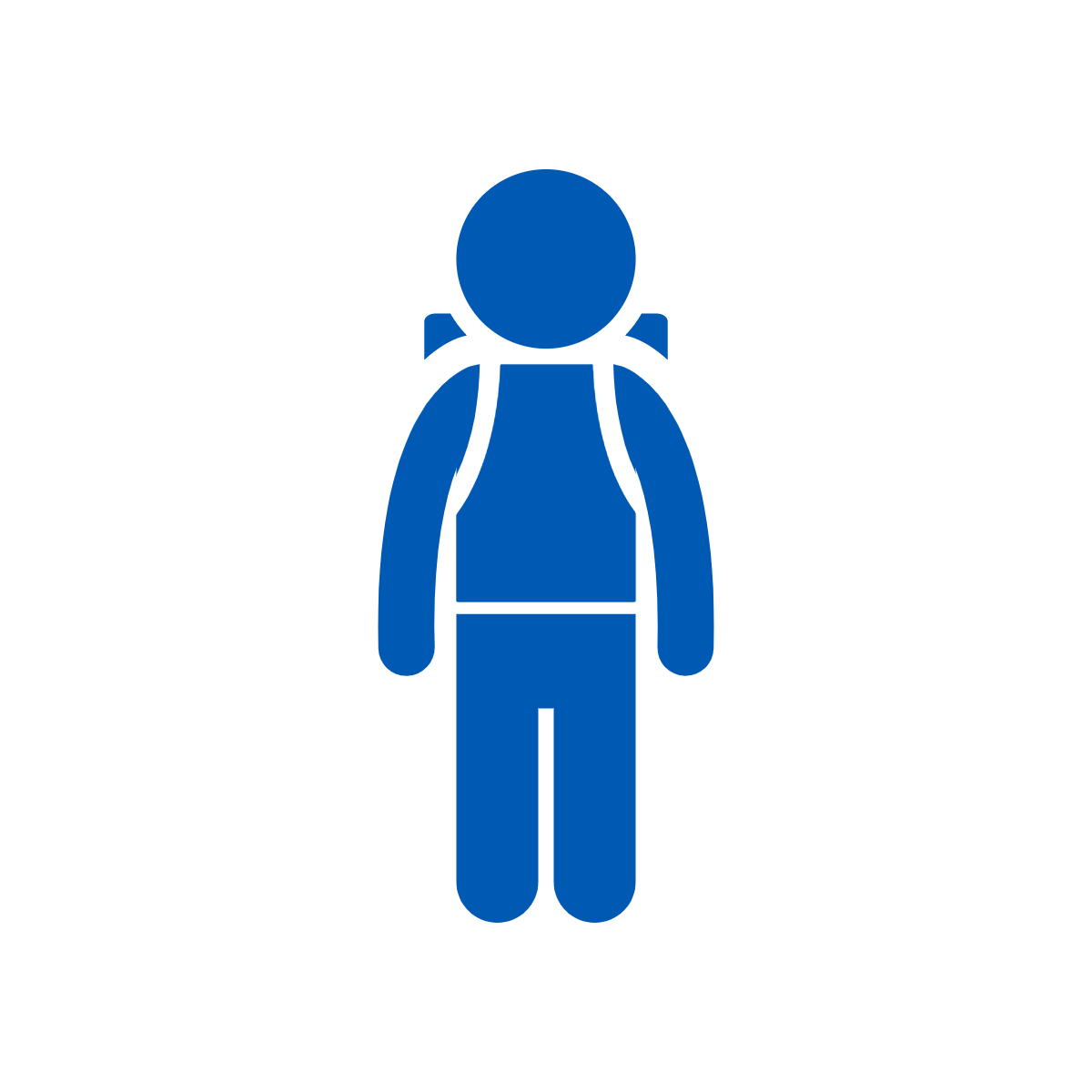 11
Existing Network
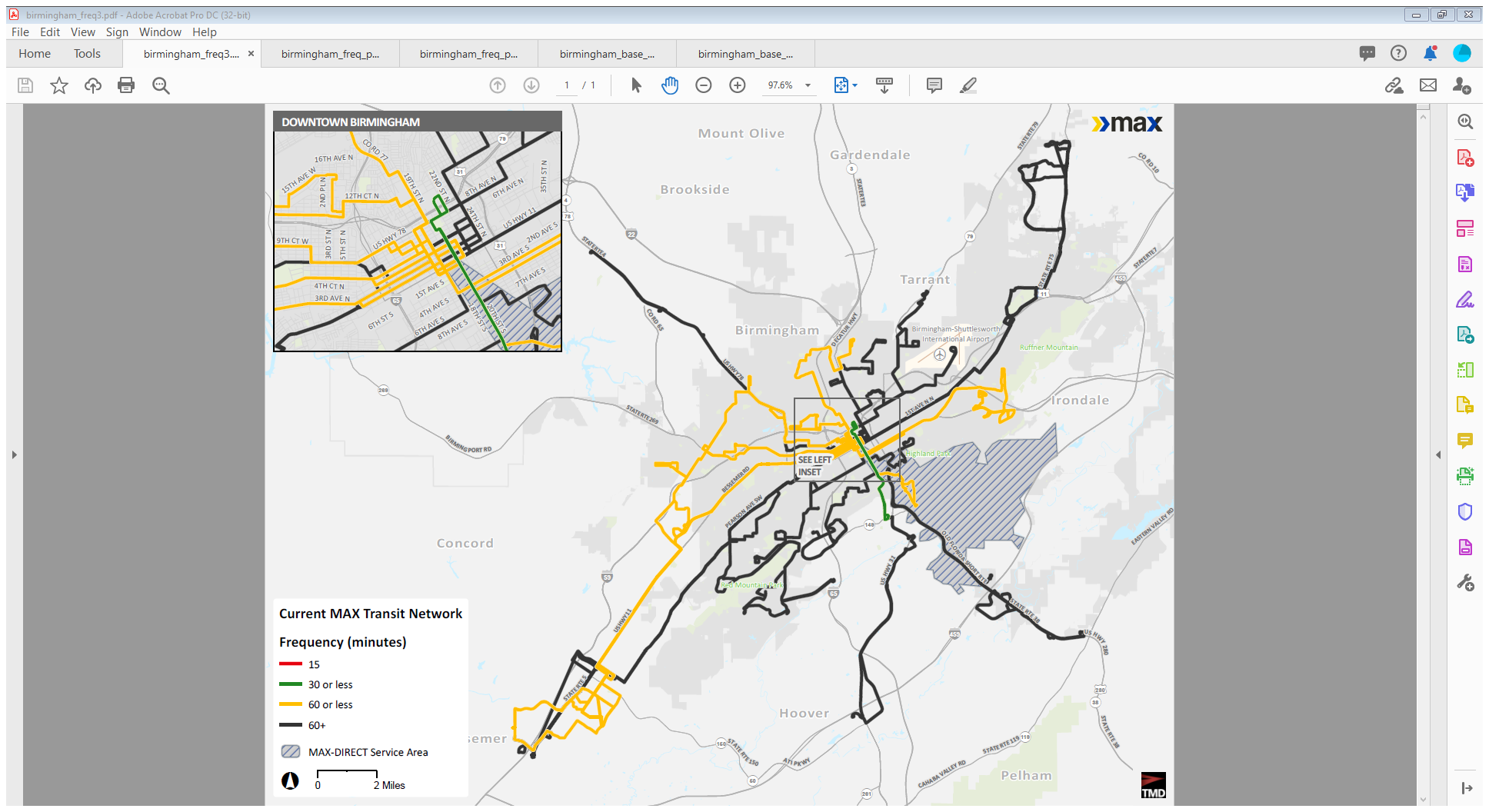 Infrequent
One route operates every 20 minutes (Magic City Connector)
All other routes operate every 40 minutes or more
Multiple route patterns and varying frequencies over the day confuse customers
 No Sunday service
12
[Speaker Notes: Just 1 route connects to shift times and school bells.]
Draft Network Plan – COVID Recovery
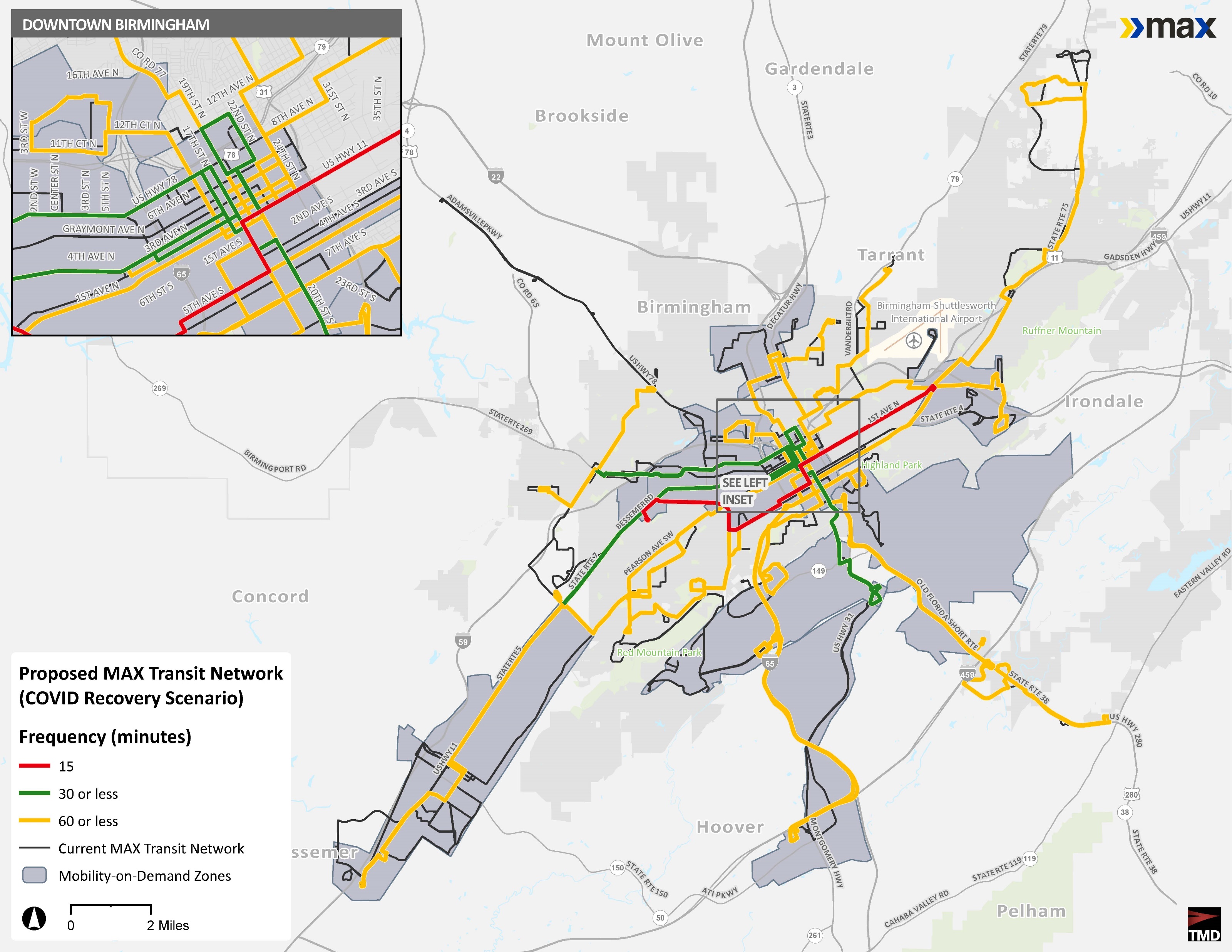 Improves frequency: All routes operate every 60 minutes or better
Simplifies routes: one pattern for each route and similar service hours across all routes
Connects with BRT route (15-min)
New On-Demand Microtransit zones 
Faster regional connections with mobility hubs
13
Draft Network Plan – ‘Blue sky’
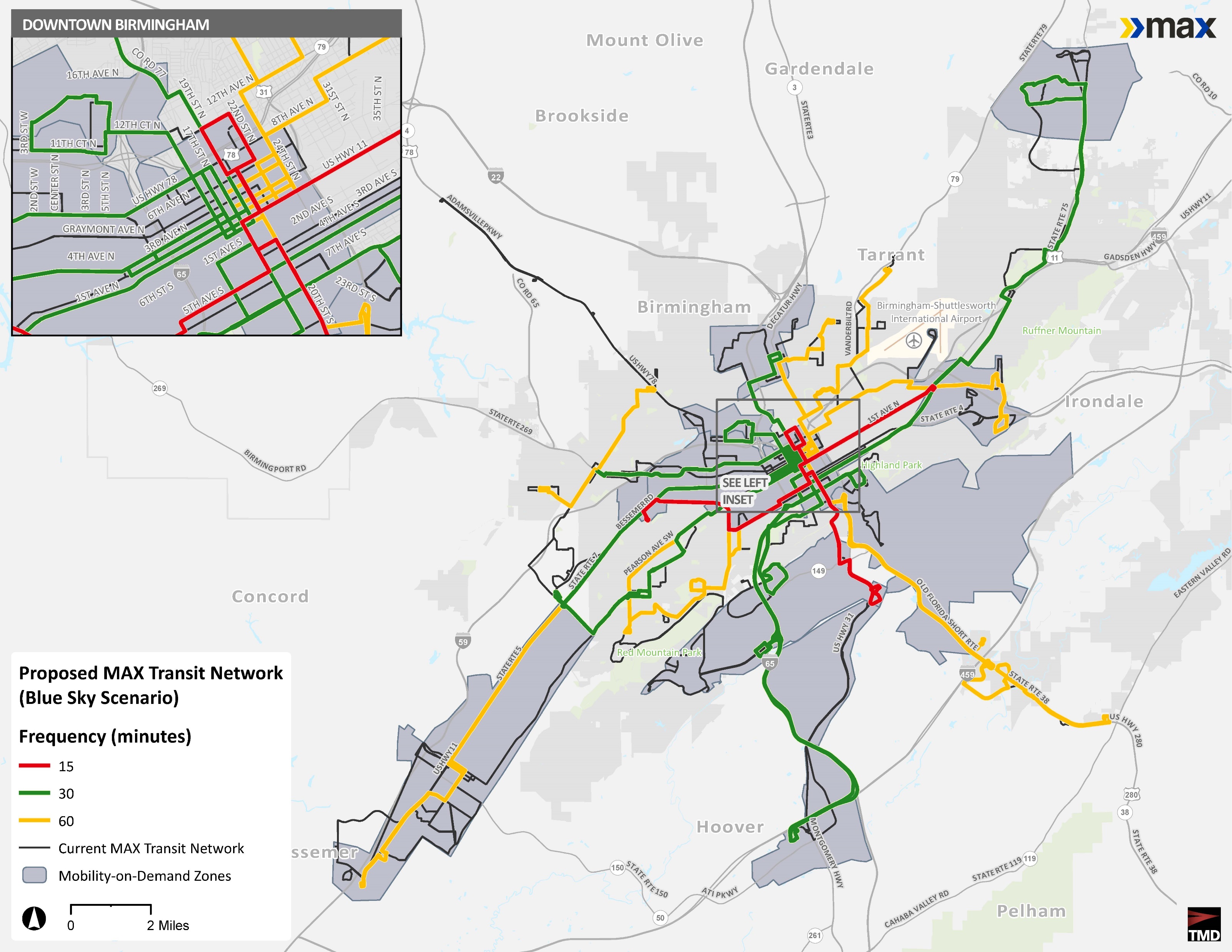 Improves frequency: Most routes operate every 30 minutes or better
Simplifies routes: one pattern for each route and similar service hours across all routes
Connects with BRT route (15-min)
Adds Sunday Service
More On-Demand Microtransit zones 
Faster regional connections with mobility hubs and park-and-rides
14
Network Recommendations
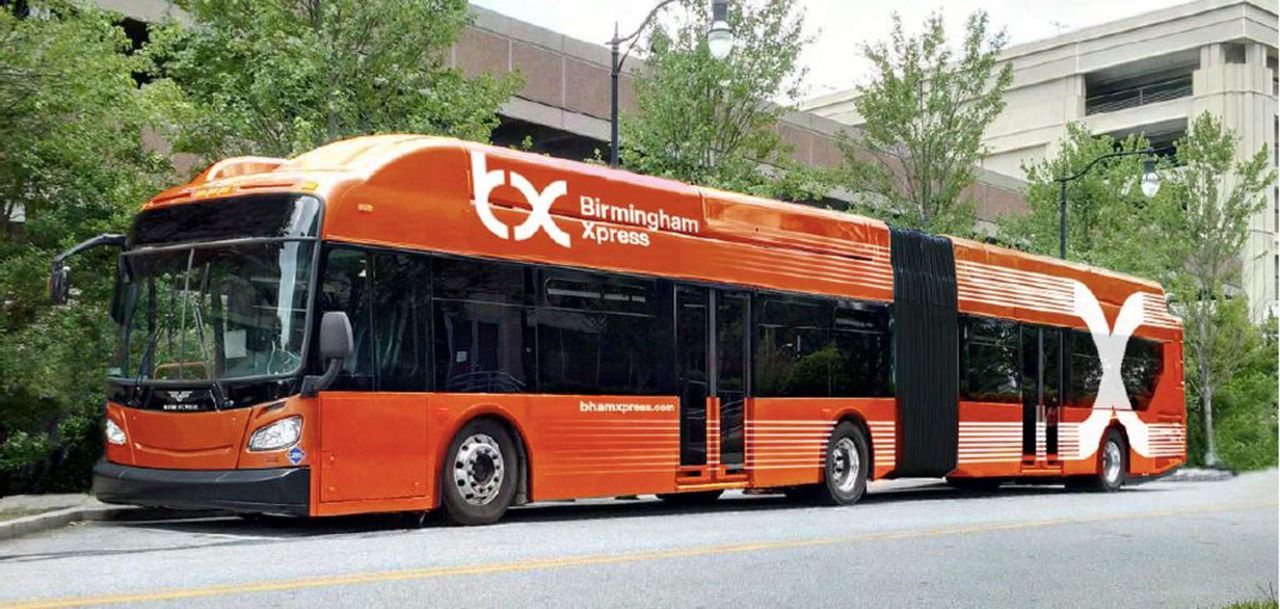 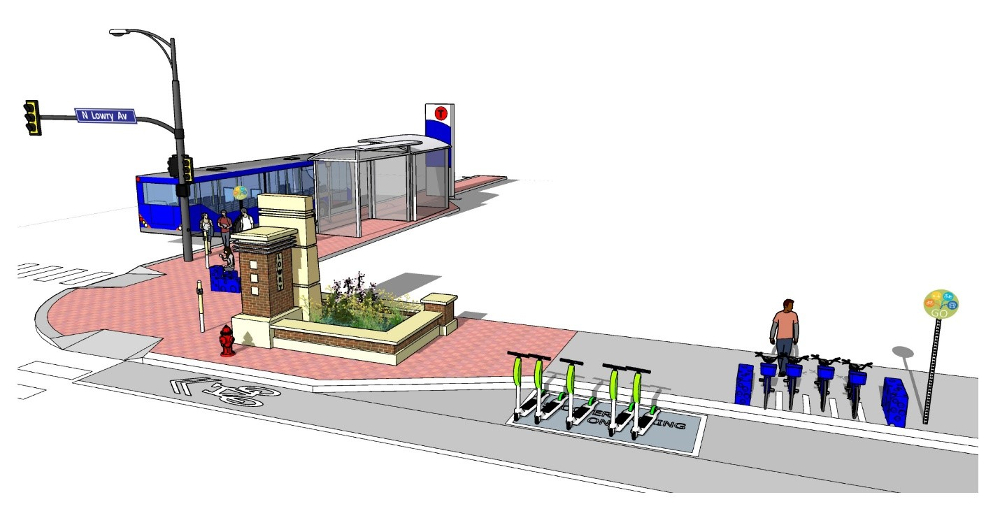 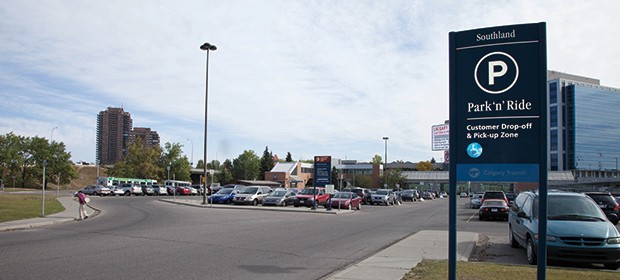 Transit Priority on Frequent Corridors
Community Mobility Hubs
Park and Rides
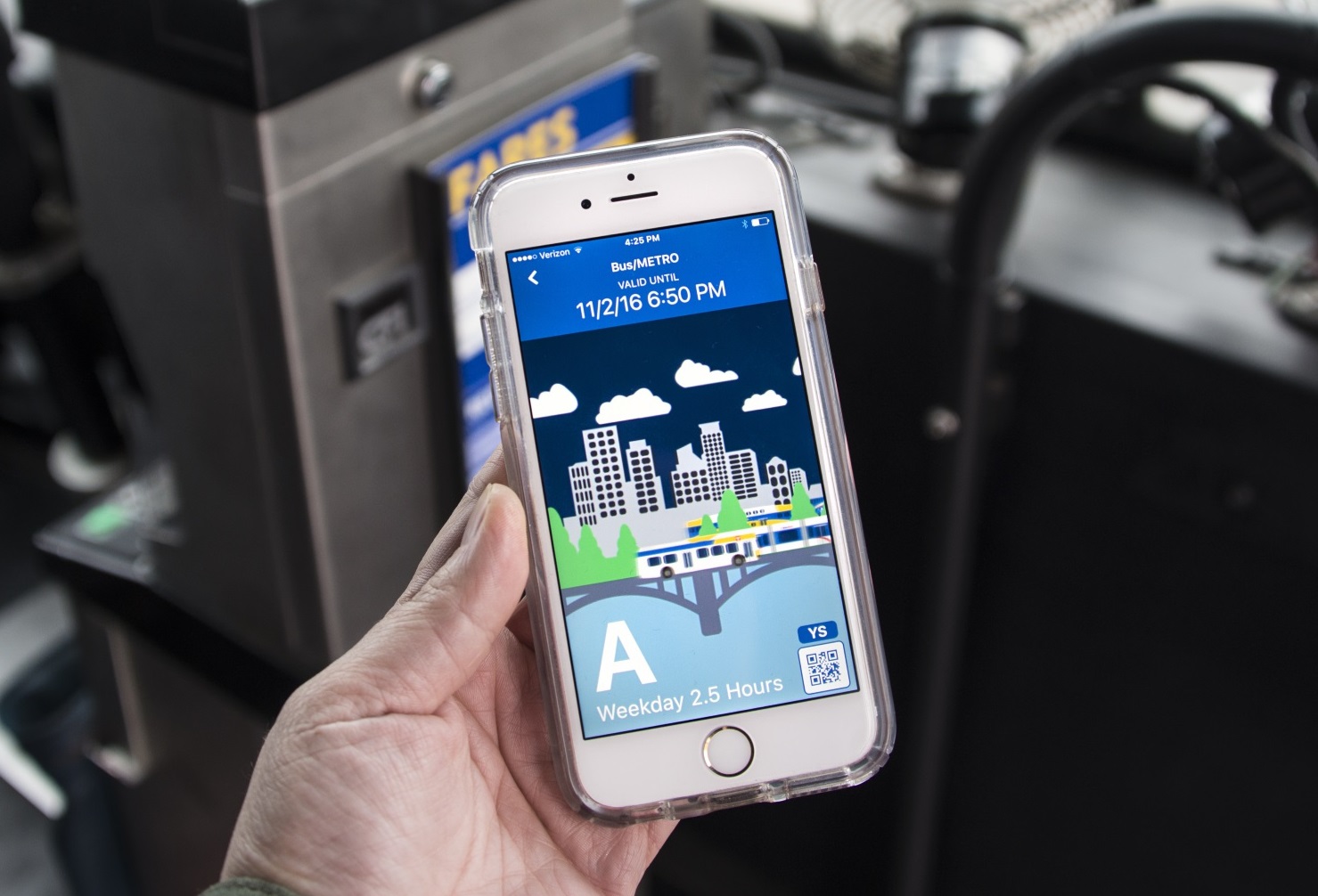 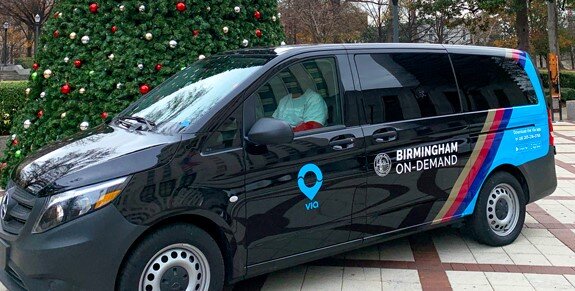 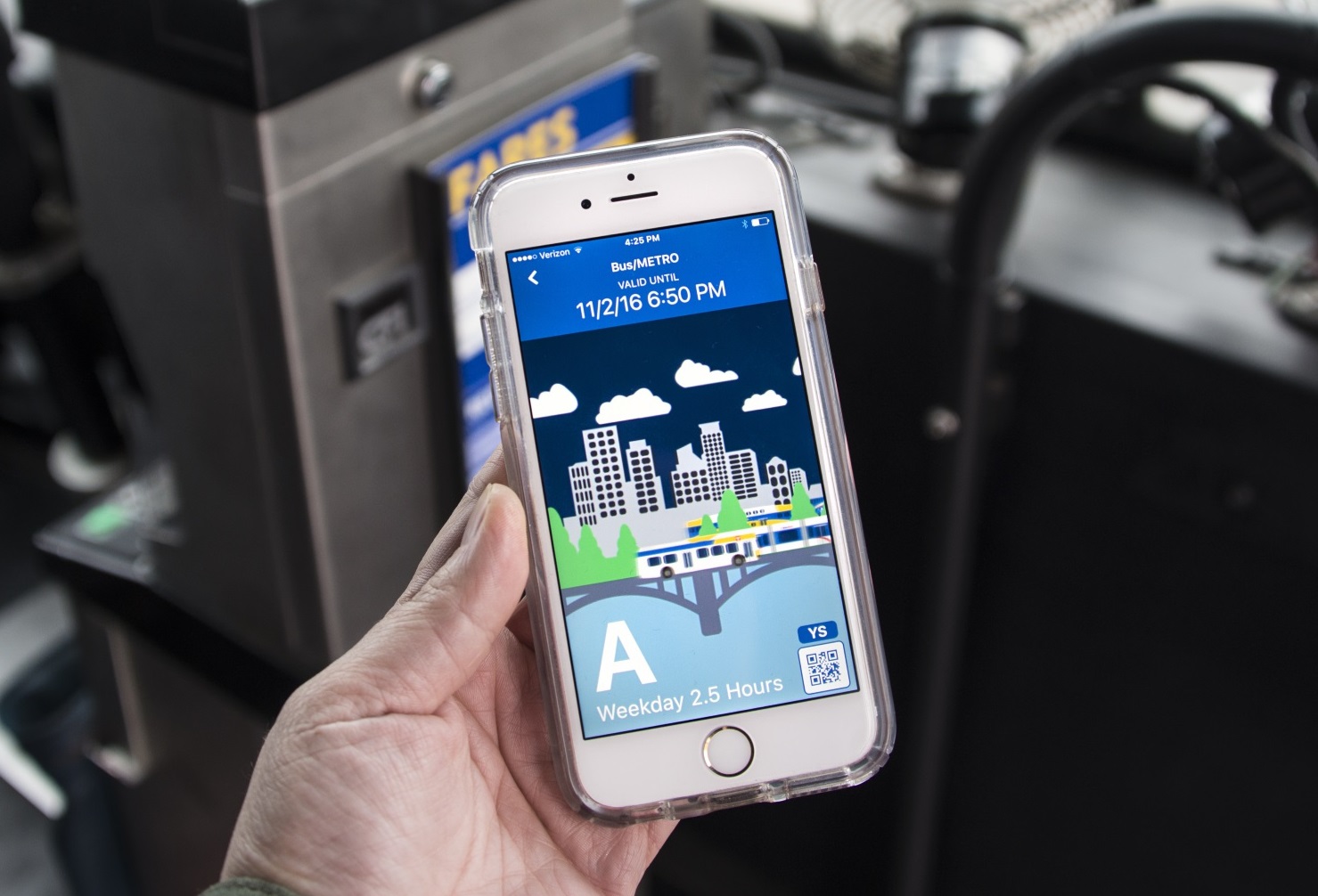 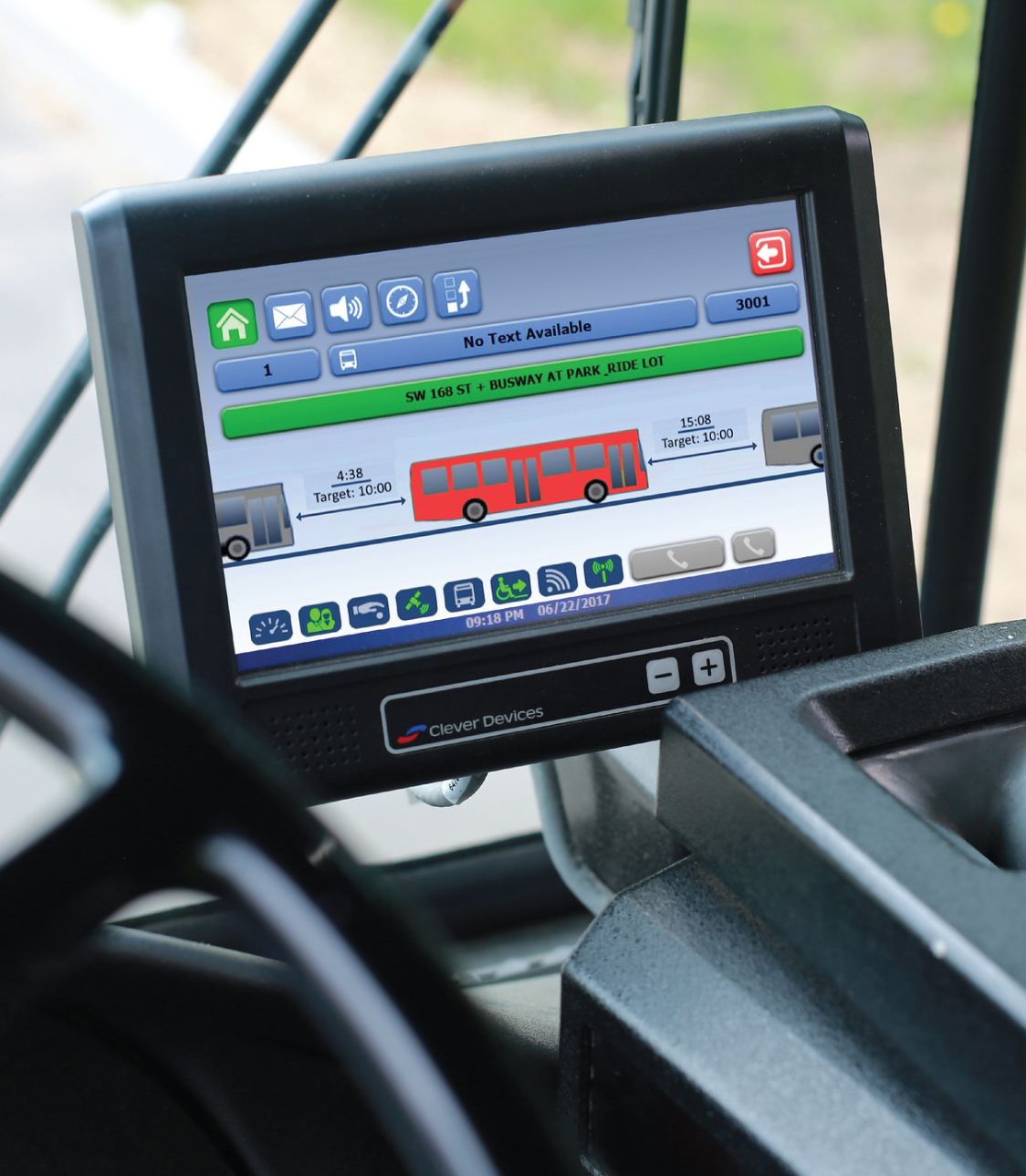 Microtransit/On-Demand
More Reliable Service
New Technology
15
Next Steps
Present to Board, Stakeholders, & Public
Finalize Draft the Network Plan
Finalize Network Plan
Begin Phased Implementation
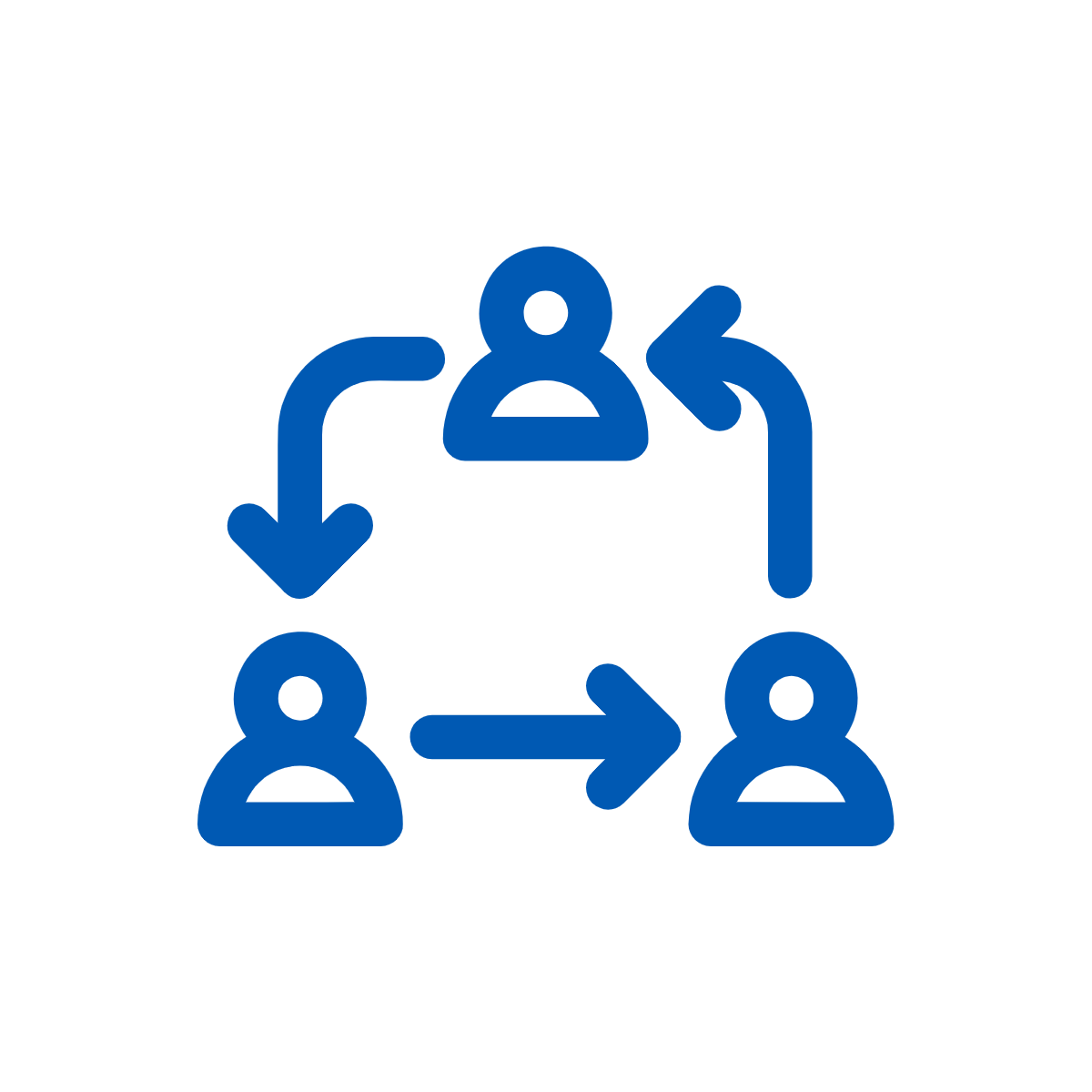 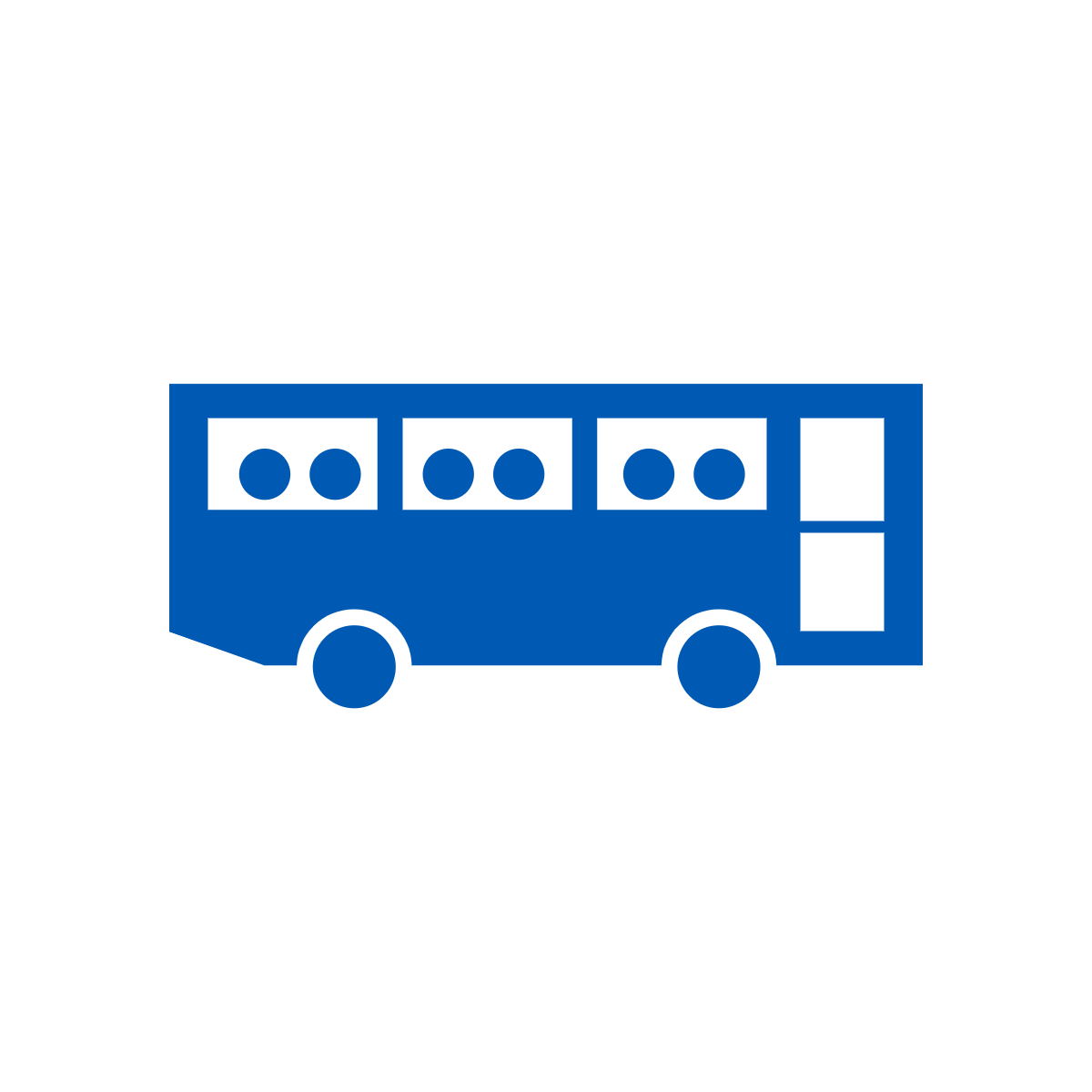 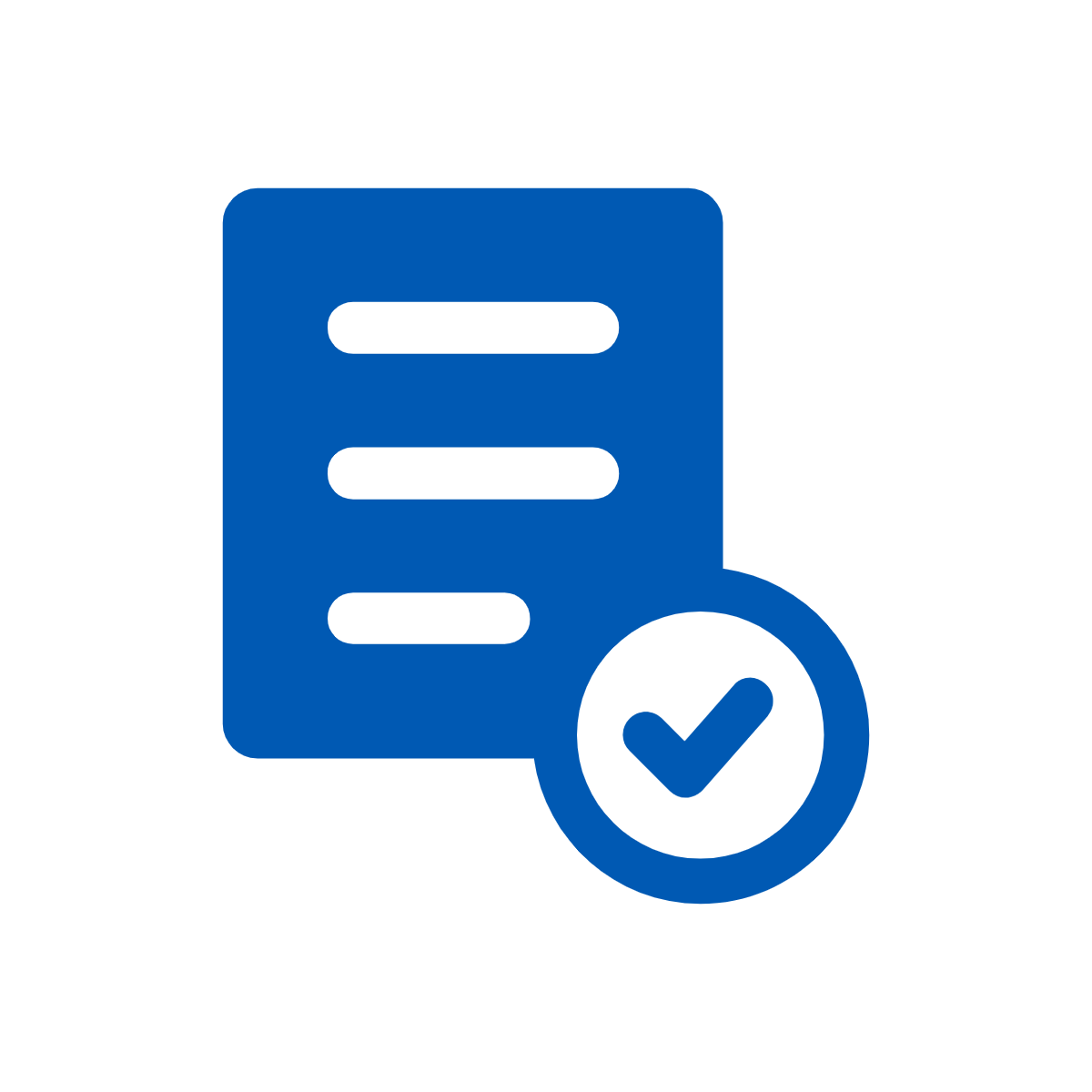 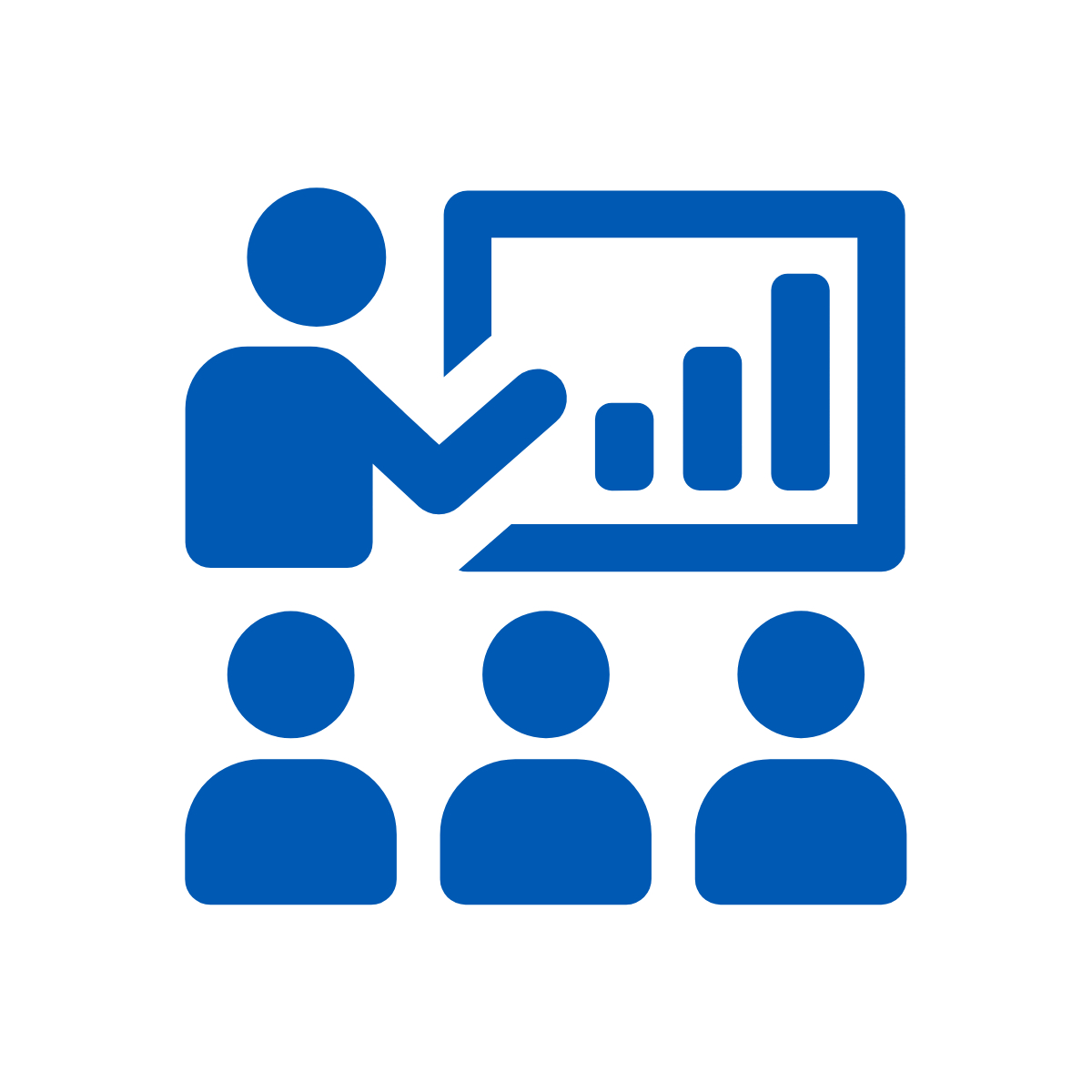 Early 2022
March-April 2021
February-March 2021
April - May 2021
16